The importance of FaithHebrews 11:1-6Pastor SamJune 9, 2024
Scripture Reading
The importance of Faith

Hebrews 11:1-6
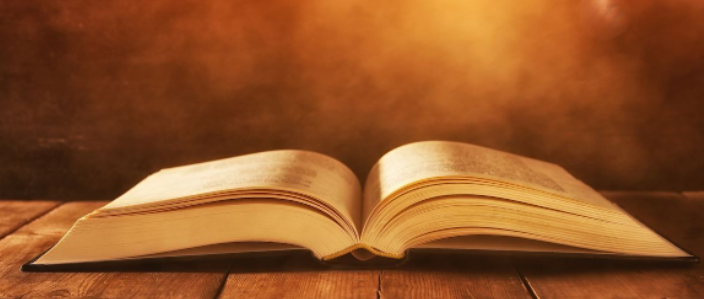 Definition of Faith: Hebrews 11:1
Assurance of things hoped for

Conviction of things not seen

John 14:6 Jesus is the only way, the only truth, and the only life.
Faith based on the Creation of the World
Hebrews 11:3

 Romans 1:20

 Psalm 14:1

Genesis 1:1
Faith based on examples of the faithful
Hebrews 11: 2; 4-5
  How the faithful people in the Bible were    
       commended
 Abel
 Enoch
Without Faith: Impossible to please God – Hebrews 11:6
Believe that He exists
Romans 10:17

He rewards those who seek Him
Abel & Enoch
Challenges of the Faith 1 John 2:15-17 & Hebrews 11
More considerations for Faith…
It begins and ends with God
Phil. 1:6 & 2 Peter 1:1
Faith requires hard work
Col. 1:28-29; 1 Cor. 9:24-27; 2 Peter 1:3-11
Faith must result in good works – James 2:14-19
Faith requires patience – James 5:7-11
Faith will not be tested beyond what we can endure - 1 Cor. 10:12-13
Overview of Faith
Faith is essential
Faith considers the Universe
Faith considers the faithful in the Bible
Faith knows that Jesus exists and that He will reward His followers
Faith: there will be victories AND struggles/trials
Faith begins & ends with God
Faith requires hard work
Faith requires good works
Faith requires patience
Faith will not be tested beyond what can be endured
To God be the glory!